Escola de Capacitação
Antônio Frederico Ozanam
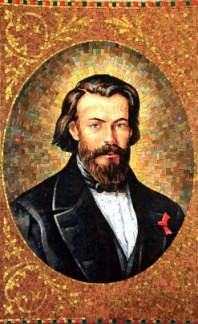 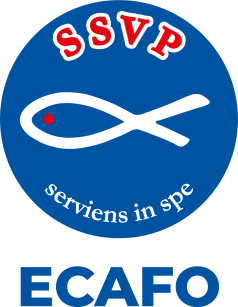 Certificado
Certificamos que ____________________________________________________ da conferência ____________________________________________ vinculada ao Conselho Particular __________________________________________, concluiu  __________________________________, realizado em ___/___/____.

   ___________________                _________________        _______________  
   Presidente do Conselho Central                             Coordenador da ECAFO                            Associado
             
“É tempo de unirmos a palavra à ação e de demonstrarmos em obras a vitalidade de nossa fé”
Beato Antônio Frederico Ozanam
Escola de Capacitação Antônio Frederico Ozanam
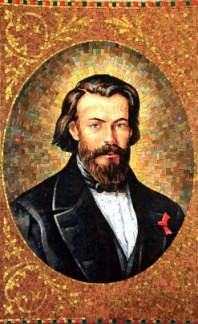 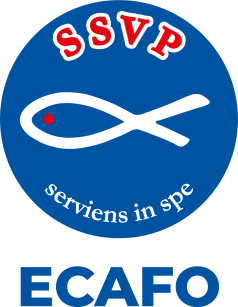 Certificado
Certificamos que ____________________________________________________ da conferência ____________________________________________ vinculada ao Conselho Particular __________________________________________, concluiu  __________________________________, realizado em ___/___/____.

   ___________________                _________________        _______________  
   Presidente do Conselho Central                             Coordenador da ECAFO                            Associado
             
“É tempo de unirmos a palavra à ação e de demonstrarmos em obras a vitalidade de nossa fé”
Beato Antônio Frederico Ozanam
Escola de Capacitação Antônio Frederico Ozanam
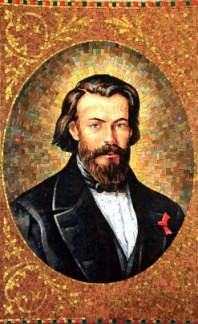 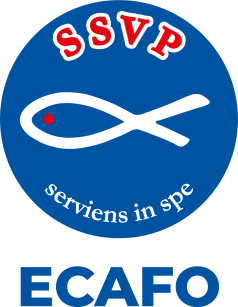 Certificado
Certificamos, que ____________________________________________________ , da conferência ____________________________________________ , vinculada ao Conselho Particular __________________________________________ , concluiu a formação com o tema: _______________________________________ , com carga horária de __ horas, realizado em ___/___/_____.


   ___________________                _________________        _______________  
     Presidente do Conselho Central                                 Coordenador da ECAFO                            Associado (a)       

“É tempo de unirmos a palavra à ação e de demonstrarmos em obras a vitalidade de nossa fé”
Beato Antônio Frederico Ozanam
Escola de Capacitação Antônio Frederico Ozanam
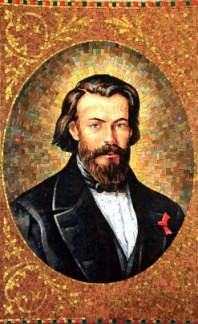 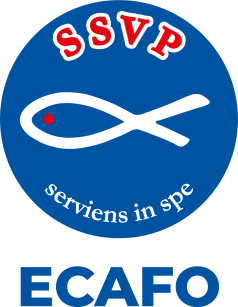 Certificado
Certificamos, que ____________________________________________________ , da conferência ____________________________________________ , vinculada ao Conselho Particular __________________________________________ , concluiu a formação com o tema: _______________________________________ , com carga horária de __ horas, realizado em ___/___/_____.


   ___________________                _________________        _______________  
    Presidente do Conselho Particular                                Coordenador da ECAFO                           Associado (a)       

“É tempo de unirmos a palavra à ação e de demonstrarmos em obras a vitalidade de nossa fé”
Beato Antônio Frederico Ozanam